Introduction to Intel x86-64 Assembly, Architecture, Applications, & Alliteration
Xeno Kovah – 2014
xkovah at gmail
All materials is licensed under a Creative Commons “Share Alike” license.
http://creativecommons.org/licenses/by-sa/3.0/
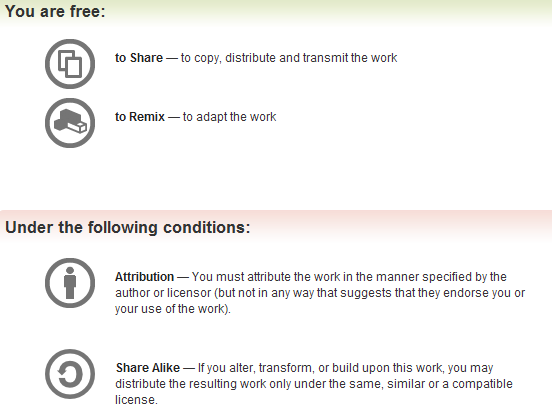 Attribution condition: You must indicate that derivative work
"Is derived from Xeno Kovah's 'Intro x86-64’ class, available at http://OpenSecurityTraining.info/IntroX86-64.html”
[Speaker Notes: Attribution condition: You must indicate that derivative work
"Is derived from Xeno Kovah's ‘Intro x86-64’ class, available at http://OpenSecurityTraining.info/IntroX86-64.html"]
Example9.cJourney to the center of memcpy()
//Journey to the center of memcpy
#include <stdio.h>

typedef struct mystruct{
     int var1;
    char var2[4];
} mystruct_t;

int main(){
    mystruct_t a, b;
    a.var1 = 0xFF;
    memcpy(&b, &a, sizeof(mystruct_t)); 
    return 0xAce0Ba5e;
}
main:
 sub         rsp,38h  
 mov         dword ptr [a],0FFh  
 mov         r8d,8  
 lea         rdx,[a]  
 lea         rcx,[b]  
 call        memcpy (0140001046h)  
 mov         eax,0ACE0BA5Eh  
 add         rsp,38h  
 ret
It begins…
memcpy: 
 mov         r11,rcx  ; rcx == &b
 mov         r10,rdx ; rdx == &a
 cmp         r8,10h ; r8 == sizeof(mystruct_t) == 8
 jbe         mcpy00aa+95h (07FEEB9DA349h) 
;It will take the jump because 0x8 is below or equal (JBE) 0x10
MoveBytes16:
 mov         r10,r11  ; doesn’t need to keep rdx copy anymore
MoveBytes16a:
 lea         r9,[__mbctype_initialized (07FEEBC10000h)]  
 mov         rax,r8  
 mov         eax,dword ptr [r9+r8*4+4A363h]  
 add         rax,r9  ; the 4 preceding instructions are just calculating based on the size (r8) and some lookup table, where to jump next to continue
 jmp         rax
MoveSmall8:	; oh, well that’s a convenient name…
 mov         rax,qword ptr [rdx]  
 mov         qword ptr [r10],rax  ; bam, 8 byte copy and done!
 mov         rax,r11  
 ret  	;done already? But I just got here!

;So that was all fairly un-interesting…And we didn’t find any new instructions. So let’s go back and change the size of our struct so that we don’t take that initial JBE and see what happens on the other path…
typedef struct mystruct{
     int var1;
    char var2[4];
} mystruct_t;
typedef struct mystruct{
     int var1;
    char var2[16];
} mystruct_t;
It re-begins…
memcpy: 
 mov         r11,rcx  ; rcx == &b == destination
 mov         r10,rdx ; rdx == &a == source
 cmp         r8,10h ; r8 == sizeof(mystruct_t) == 0x14
 jbe         mcpy00aa+95h (07FEEB9DA349h) 
;This time it will NOT take the jump because 0x16 is not below or equal (JBE) 0x10. So it falls through to…
 sub         rdx,rcx
 jae         mcpy00aa (07FEEDE0A2B4h)  ; if the copy destination is above (unsigned) compare or equal to the source, then we can skip the next check. In our case it happens to not be
 mov         rax,r10  ; copy the start address of the src
 add         rax,r8  ; calculate the last byte of the src to be copied
 cmp         rcx,rax  ; check if the dst’s start address is less than the last byte of the src (meaning they overlap)
 jl          MoveSmall+297h (07FEEDE0A5FAh)  
mcpy00aa:
mcpy00aa:
 bt          dword ptr [__favor (07FEEDF93408h)],1  ; check some bit that we have no idea what it is (but probably a configuration bit)
 jae         mcpy00aa+1Dh (07FEEDE0A2D1h) ; if it’s set, jmp
; in our case it seems not to be set, so we fall through
 push        rdi ; save rdi (because it’s going to be used)
 push        rsi ; save rsi
 mov         rdi,rcx ; move dst into rdi 
 mov         rsi,r10 ; move src into rsi
 mov         rcx,r8  ; move size into dcx
 rep movs    byte ptr [rdi],byte ptr [rsi] ; that which we seek!
 pop         rsi  ; restore
 pop         rdi  ; restore
 mov         rax,r11 ; set return value to the copy of dst
 ret
So, what’s the deal with “rep movs”?
[Speaker Notes: http://blog.kevineikenberry.com/wp-content/uploads/2013/10/seinfeld_jerry.jpg]
REP MOVS
Repeat Move Data String to String
23
MOVS is one of number of instructions that can have the “rep” prefix added to it, which repeat a single instruction multiple times.
All rep operations use *cx register as a “counter” to determine how many times to loop through the instruction. Each time it executes, it decrements *cx. Once *cx == 0, it continues to the next instruction.
Either stores 1, 2, 4, or 8 bytes at a time
Either fill 1 byte at [di] with [si] or fill 2/4/8 bytes at [*di] with [*si].
Moves the *di register forward 1/2/4/8 bytes at a time, so that the repeated store operation is storing into consecutive locations.
So there are 3 pieces which must happen before the actual rep stos occurs: set *di to the starting destination, *si to the starting source, and *cx to the number of times to store
Note: Unlike MOV, MOVS can move memory to memory…but only between [*si] and [*di]
A lot of people don’t pay attention to the fact that it’s REP MOVS, not REP MOV (even though you may say it like “rep move”)
Book p. 274 & 278
High level pseudo-code approximation
(how interesting…it’s like I went in reverse of the normal software engineering process…)
TODO: fixme
memcpy(void * dst, void * src, unsigned int len){
  if(len <= 0x10){
    //sequence of individual mov instructions
    //as appropriate for the size to be copied
  }
  else{
  if(dst & 3 != 0){
    //Other path we didn’t take, @ 1026ED74 
  }
  if((len / 4) >= 8){
    ecx = len / 4;
    rep movs dword dst, src;
  }
  else{
    //sequence of individual mov instructions
    //as appropriate for the size to be copied
  }
…
}
Instructions we now know (30)
NOP
PUSH/POP
CALL/RET
MOV
ADD/SUB
IMUL
MOVZX/MOVSX
LEA
JMP/Jcc (family)
CMP/TEST
AND/OR/XOR/NOT
INC/DEC
SHR/SHL/SAR/SAL
DIV/IDIV
REP STOS
REP MOVS